Figure 1. An APDB overview. (a) The online resources, the collected molecular annotations, targets and bioassays, the ...
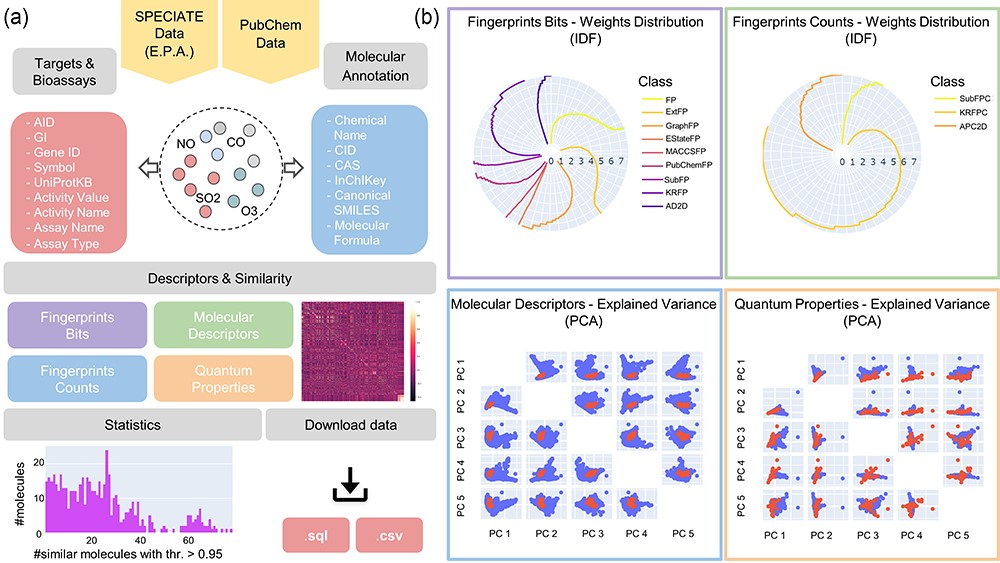 Database (Oxford), Volume 2023, , 2023, baad046, https://doi.org/10.1093/database/baad046
The content of this slide may be subject to copyright: please see the slide notes for details.
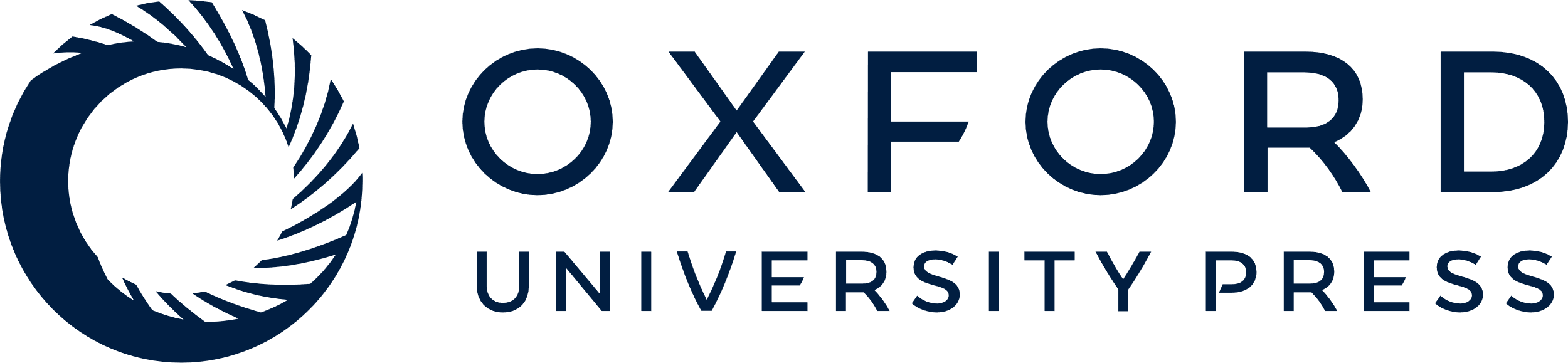 [Speaker Notes: Figure 1. An APDB overview. (a) The online resources, the collected molecular annotations, targets and bioassays, the computed molecular descriptors and similarities, the data statistics and the download functionalities. (b) The IDF weights distribution of fingerprints bits and counts and the first five principal components of molecular descriptors and quantum properties.


Unless provided in the caption above, the following copyright applies to the content of this slide: © The Author(s) 2023. Published by Oxford University Press.This is an Open Access article distributed under the terms of the Creative Commons Attribution License (https://creativecommons.org/licenses/by/4.0/), which permits unrestricted reuse, distribution, and reproduction in any medium, provided the original work is properly cited.]
Figure 2. Data preprocessing and similarity analysis. (a) From data collection and storage to data preprocessing and ...
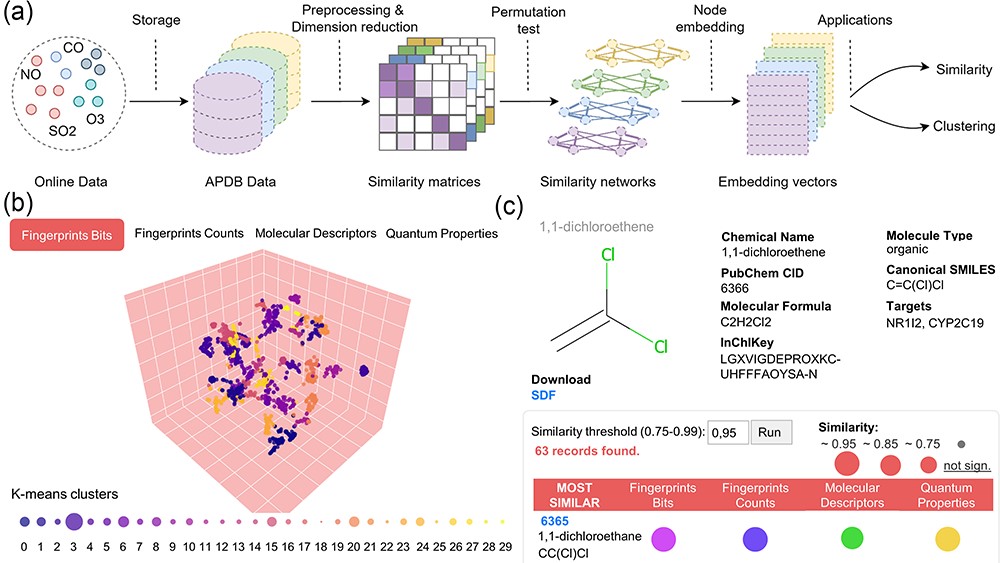 Database (Oxford), Volume 2023, , 2023, baad046, https://doi.org/10.1093/database/baad046
The content of this slide may be subject to copyright: please see the slide notes for details.
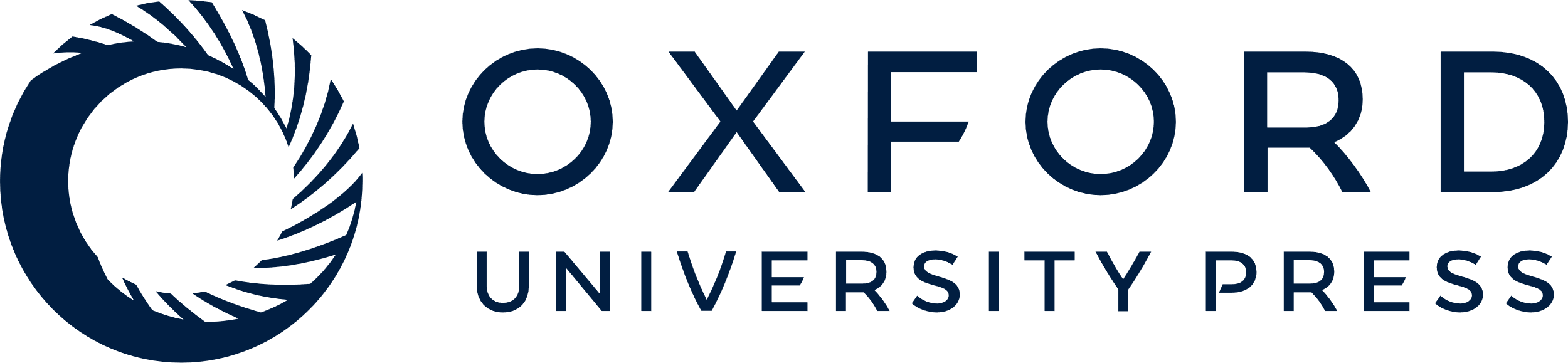 [Speaker Notes: Figure 2. Data preprocessing and similarity analysis. (a) From data collection and storage to data preprocessing and similarity calculation. (b) k-means clustering of similarity spaces. (c) The panel of similar molecules to a query molecule (default threshold is 0.95; if no similar molecules are found, those with the closest threshold are returned).


Unless provided in the caption above, the following copyright applies to the content of this slide: © The Author(s) 2023. Published by Oxford University Press.This is an Open Access article distributed under the terms of the Creative Commons Attribution License (https://creativecommons.org/licenses/by/4.0/), which permits unrestricted reuse, distribution, and reproduction in any medium, provided the original work is properly cited.]
Figure 3. The first two similar molecules for each case study molecule with a similarity threshold of >0.96 in the ...
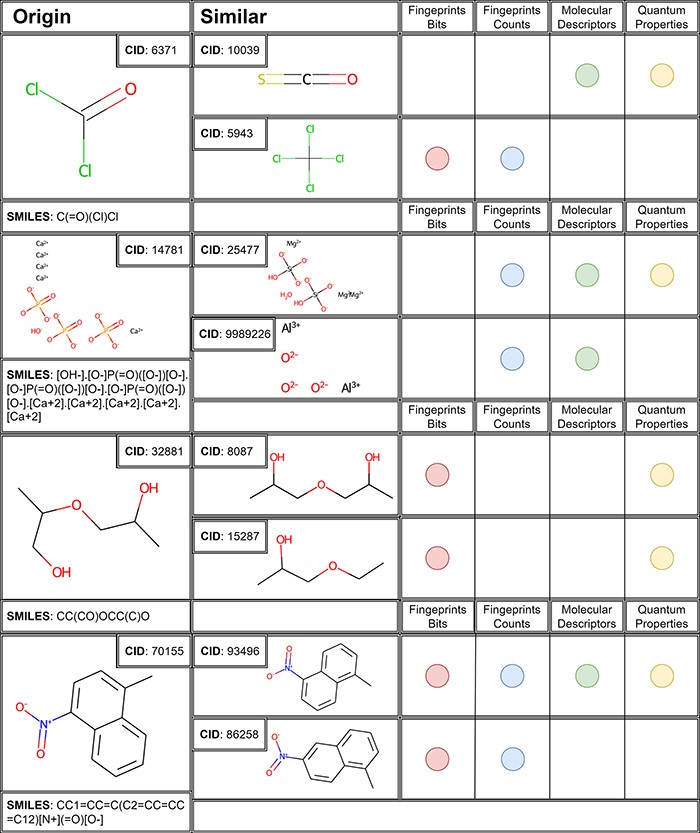 Database (Oxford), Volume 2023, , 2023, baad046, https://doi.org/10.1093/database/baad046
The content of this slide may be subject to copyright: please see the slide notes for details.
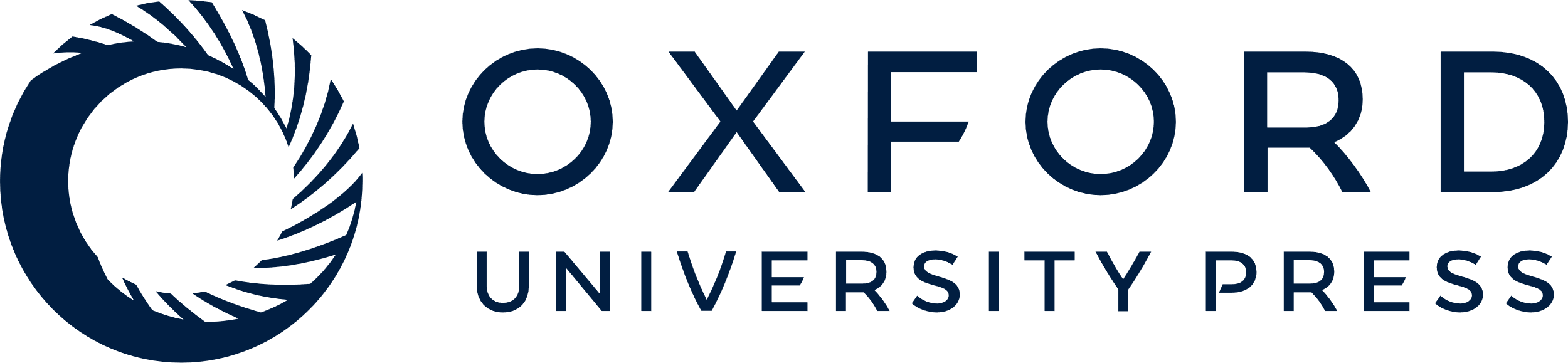 [Speaker Notes: Figure 3. The first two similar molecules for each case study molecule with a similarity threshold of >0.96 in the corresponding space.


Unless provided in the caption above, the following copyright applies to the content of this slide: © The Author(s) 2023. Published by Oxford University Press.This is an Open Access article distributed under the terms of the Creative Commons Attribution License (https://creativecommons.org/licenses/by/4.0/), which permits unrestricted reuse, distribution, and reproduction in any medium, provided the original work is properly cited.]